Staal klas 3 periode 3
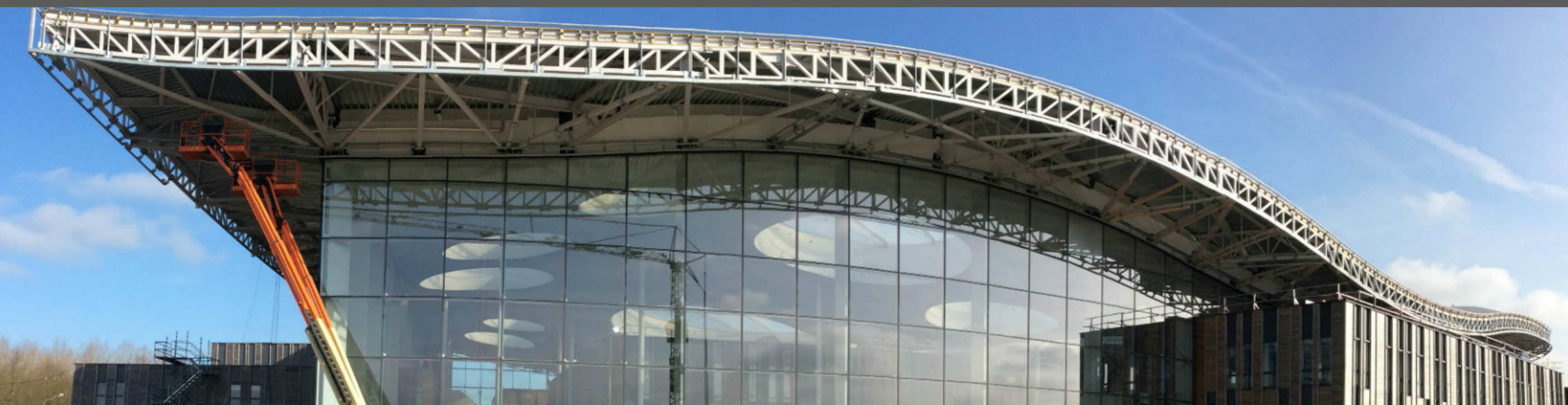 Staal in de bouw
Waar denken we aan?
Staal constructies
Hoofddraagconstructies.

Facades 
Trappen
Bordessen
Hekwerken
Betonstaal
Sierelementen
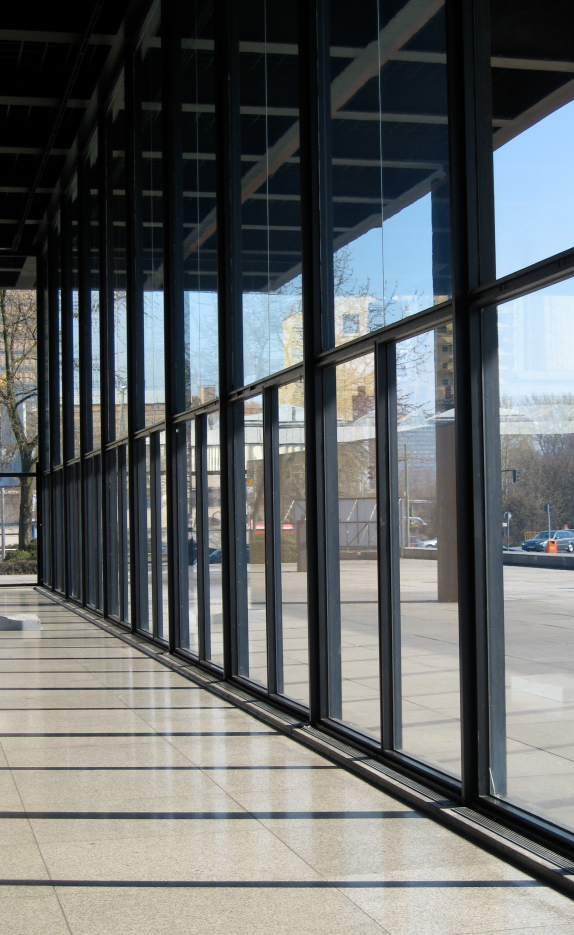 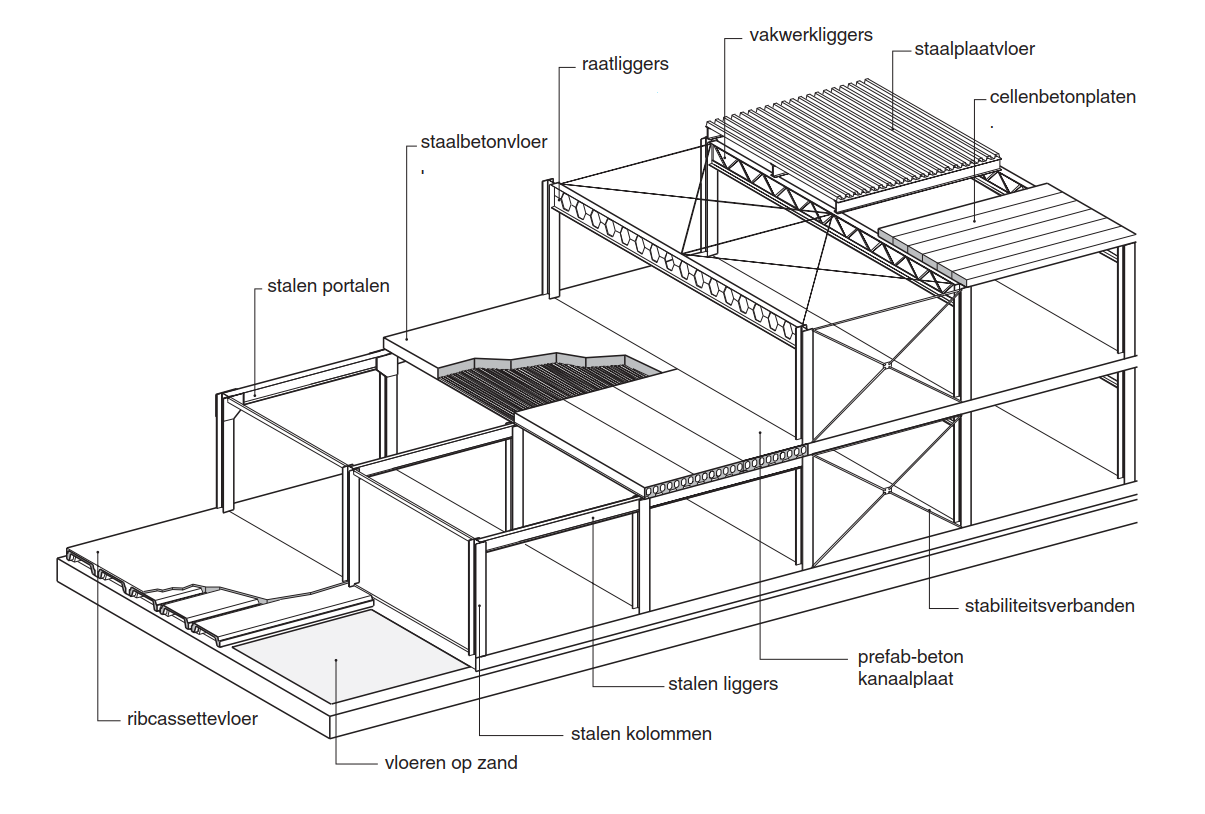 Staal constructies
Toepassingen stalen kolomskelet
Waar:

-	Klein en grootschalige bouw
-	Laagbouw (hallen, kantoren, zalen,
	Kiosken paviljoens)
-	Verdieping bouw: halen en kantoren
-	Hoogbouw Utiliteitsbouw (kantoren)
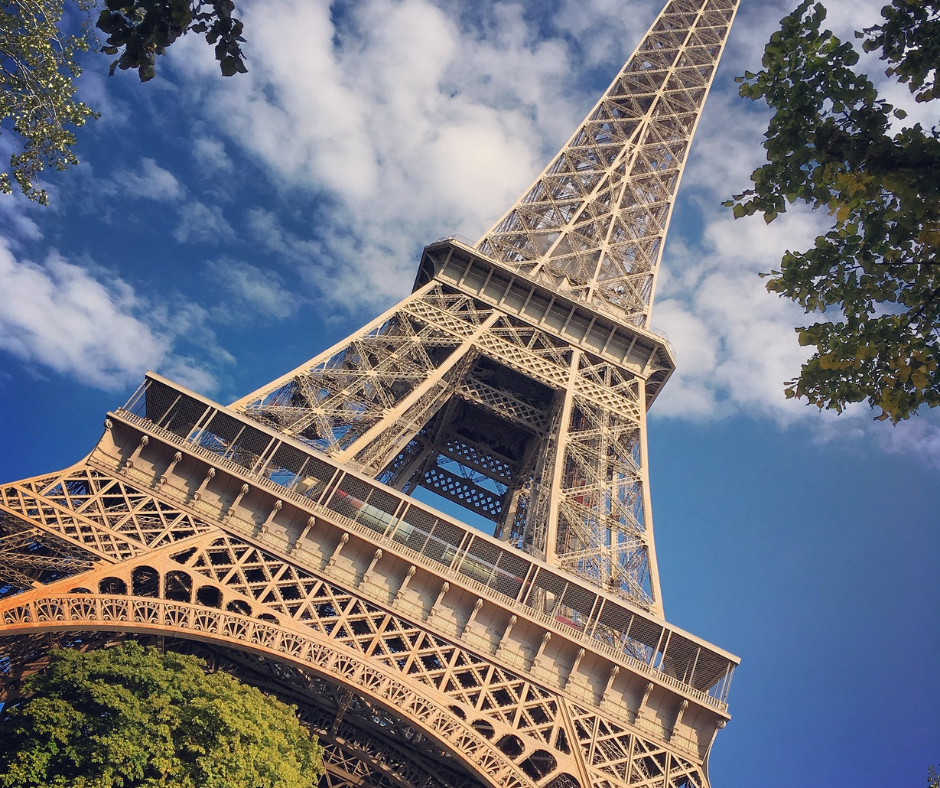 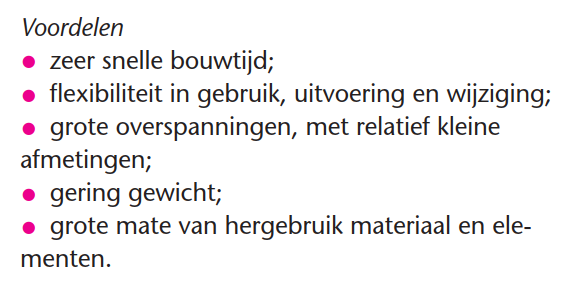 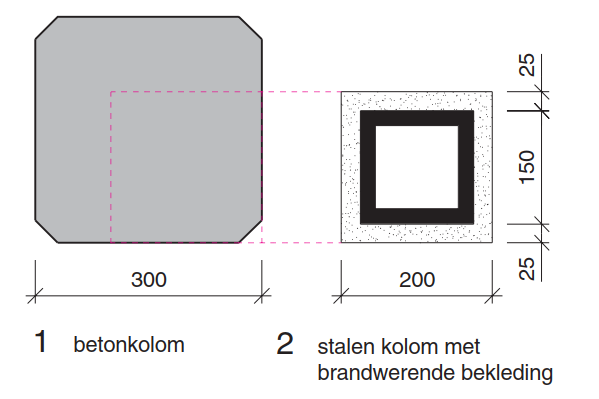 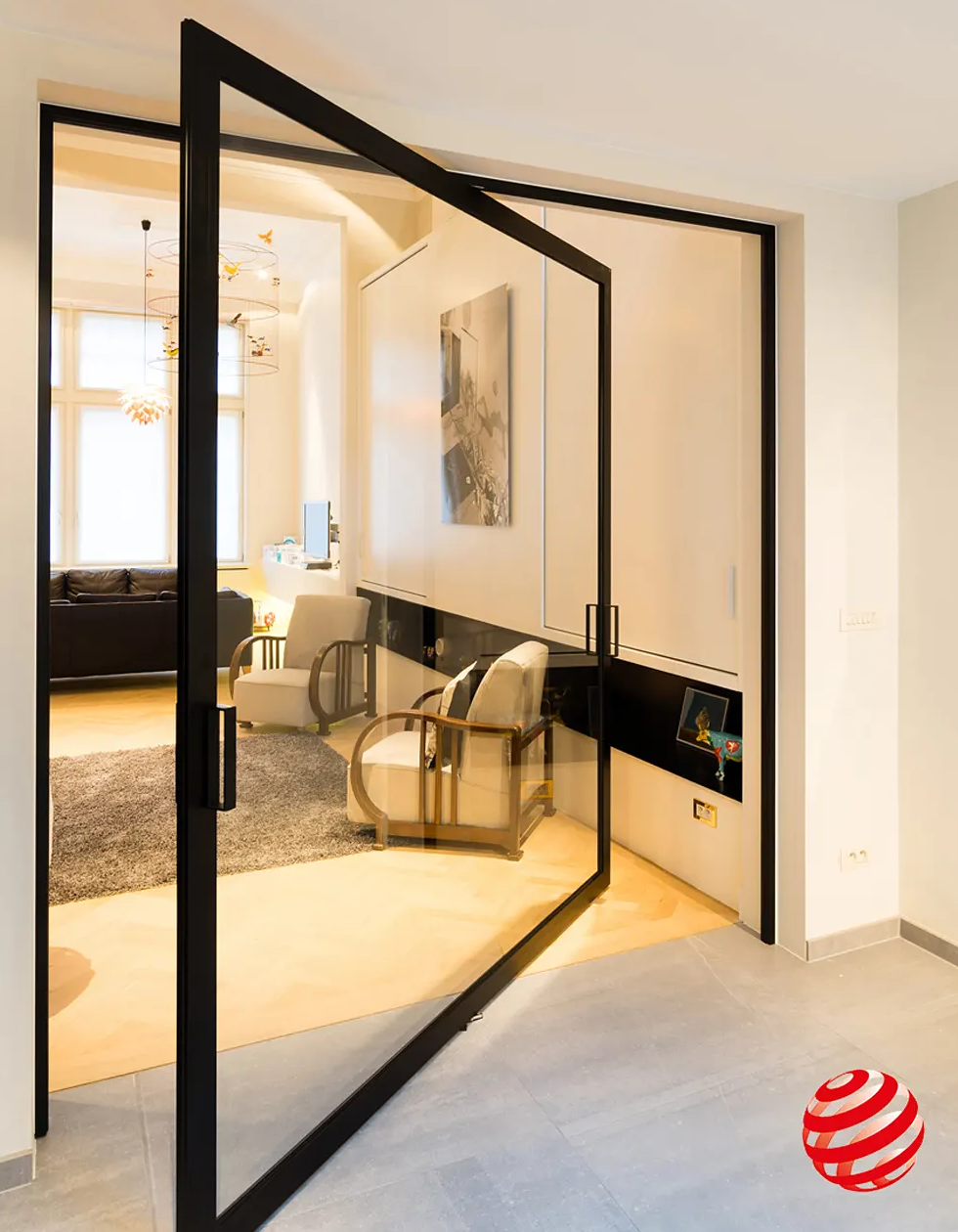 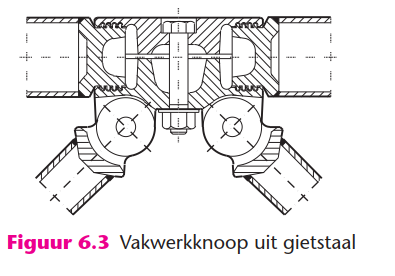 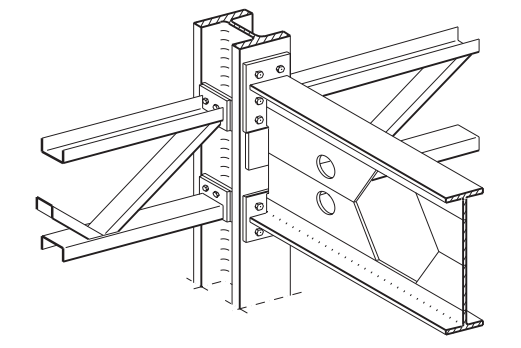 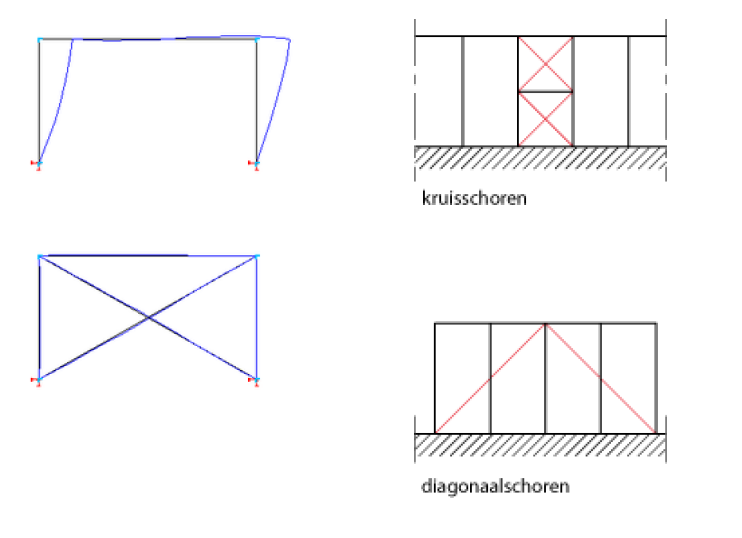 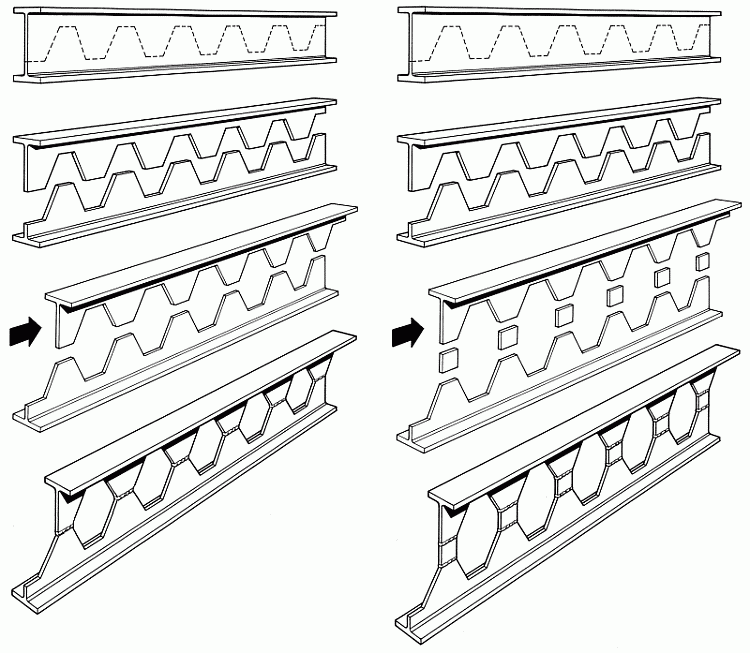 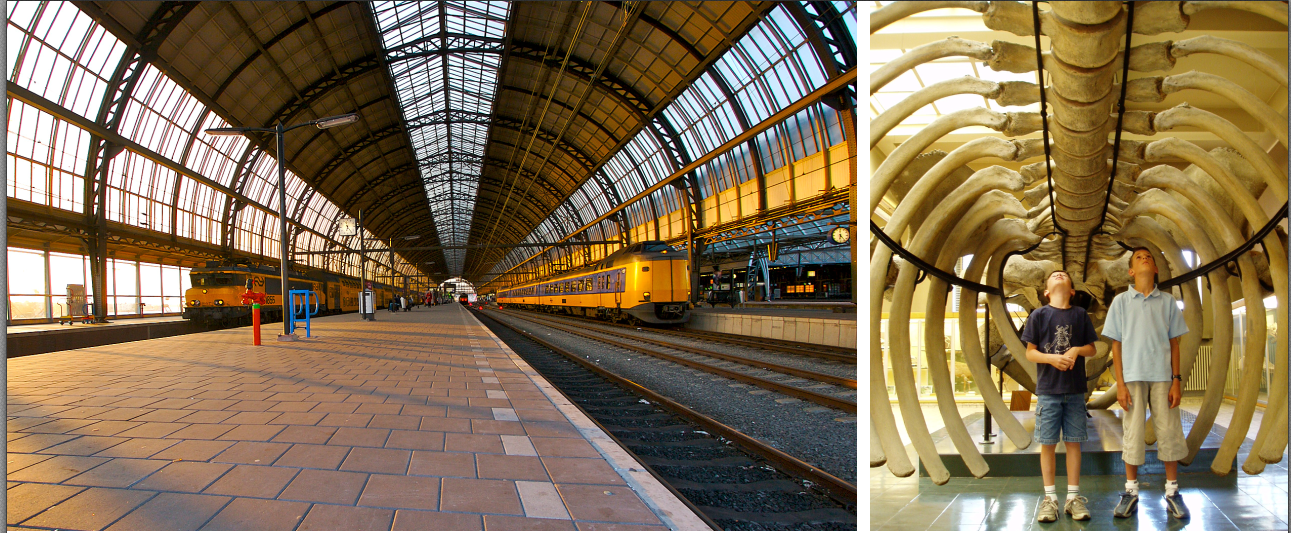 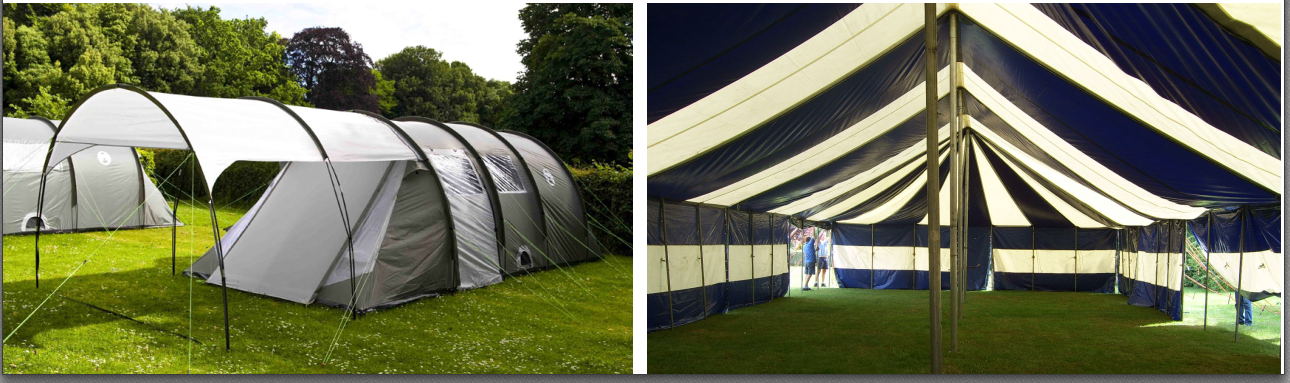 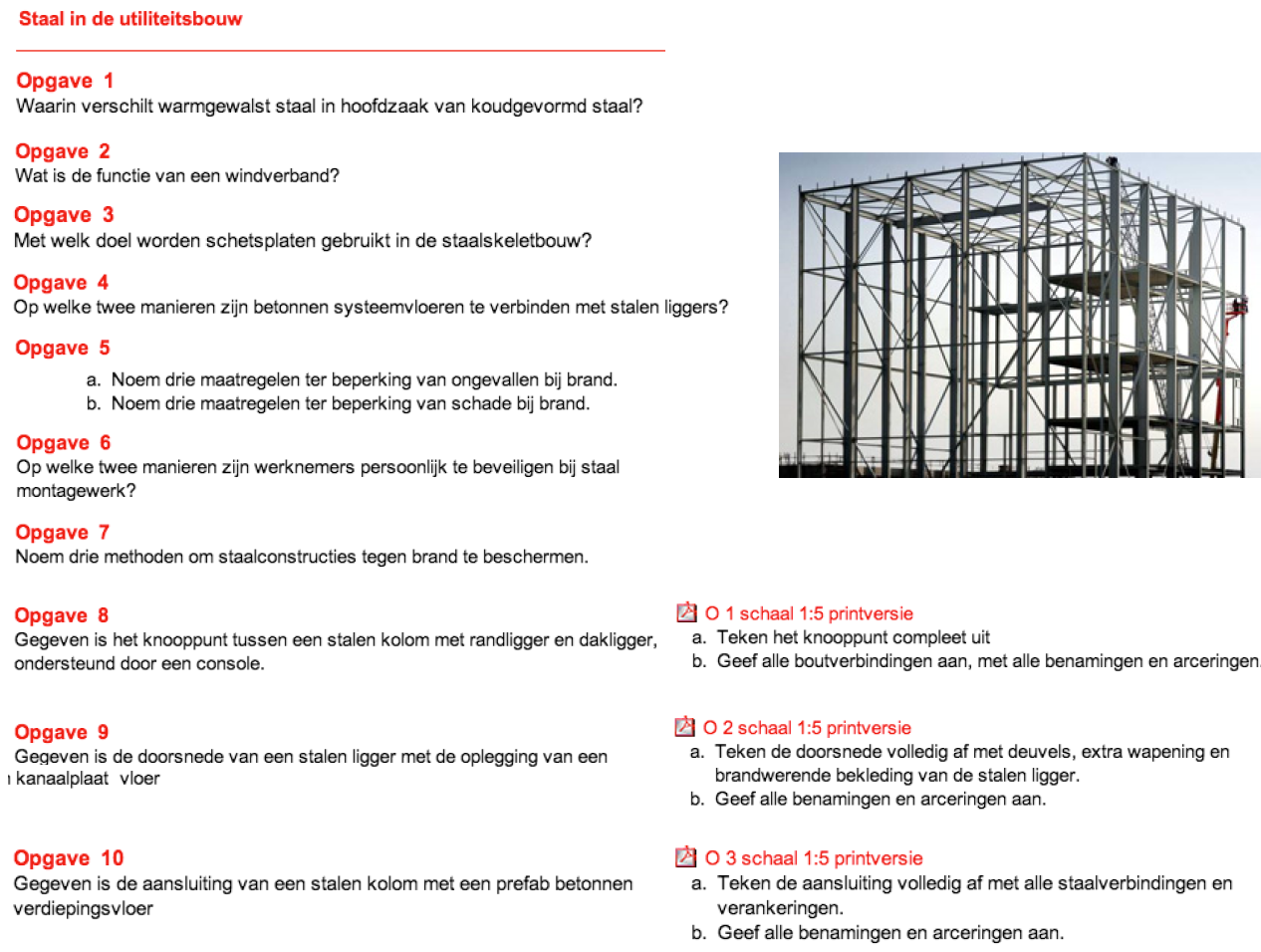 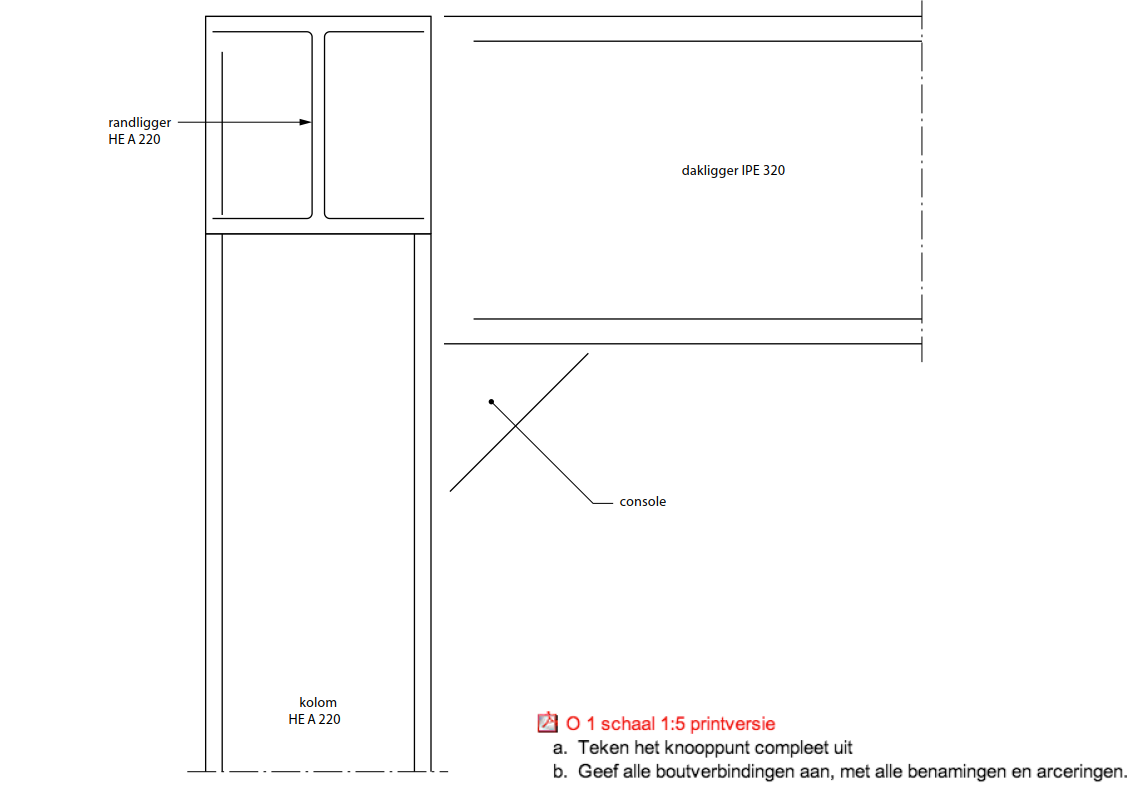 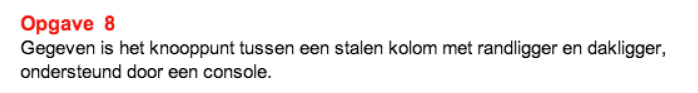 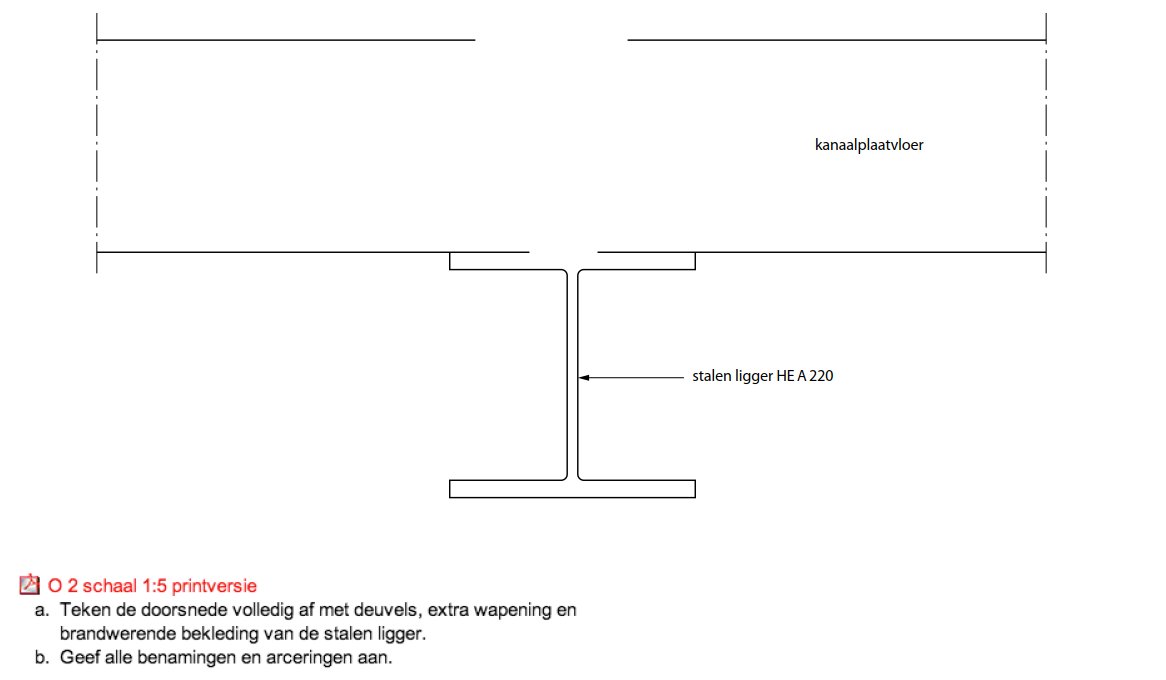 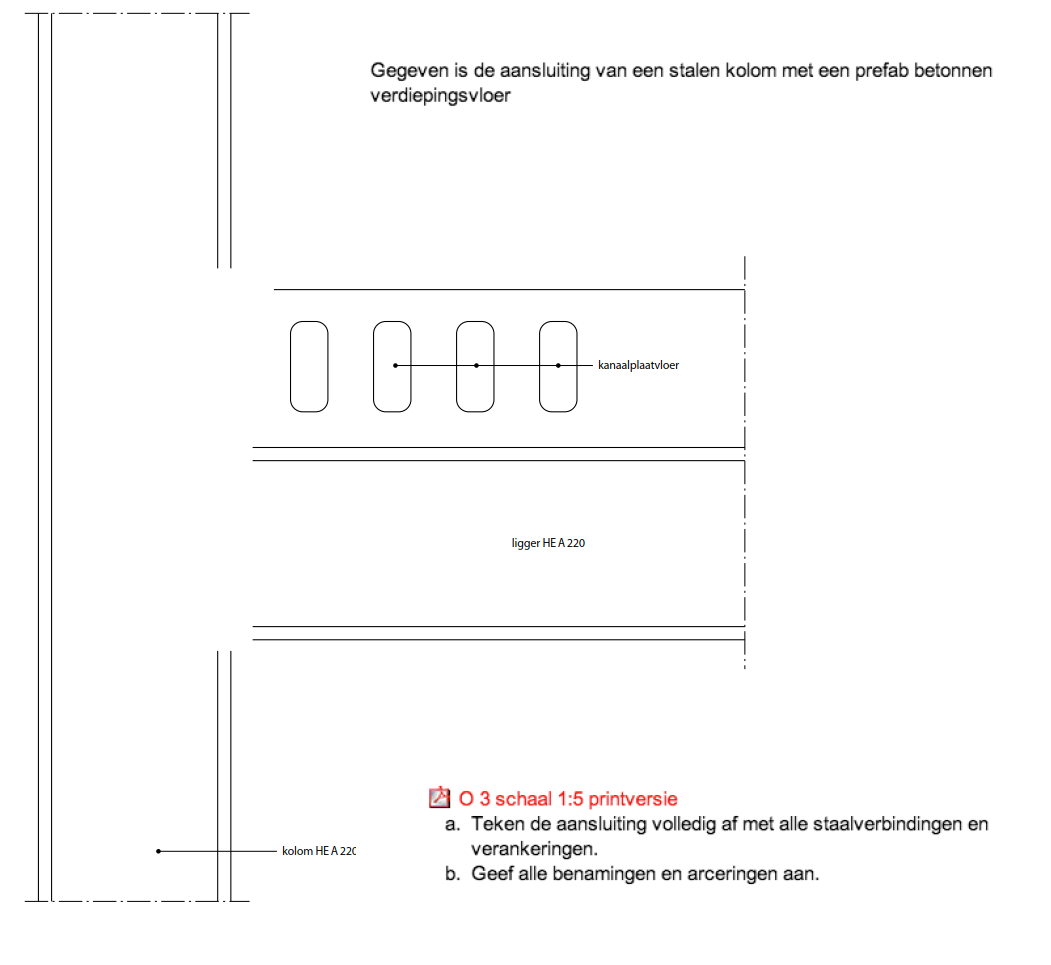 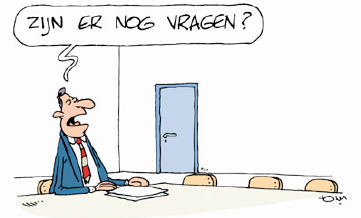